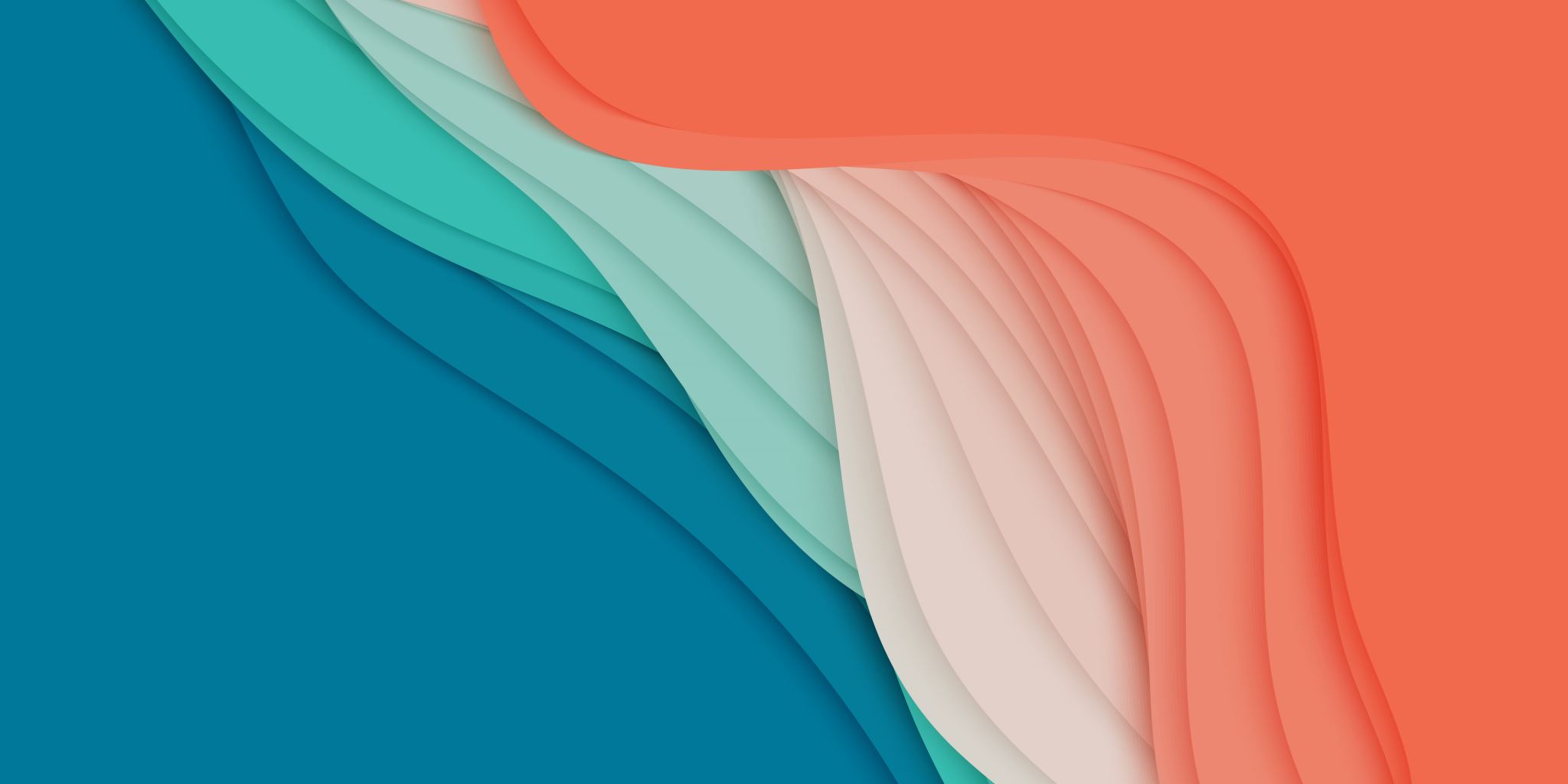 Écriture créative
Mettez-vous par petits groupes et suivez les consignes pour rédiger des phrases.
Une phrase subordonnée complétive conjonctive avec le verbe savoir au passé composé.
Une phrase subordonnée interrogative indirecte avec un verbe à l’imparfait.
Une phrase subordonnée infinitive.
Une phrase subordonnée circonstancielle introduite par la conjonction de subordination “comme”
Une phrase subordonnée relative.